PAVIMENTACION DE LA CALLE MONTERREY (TRAMO CALLE NIÑOS HEROES - CAMINO VIEJO)
PRESUPUESTO DE LA OBRA con IVA : $ 5’909,527.77
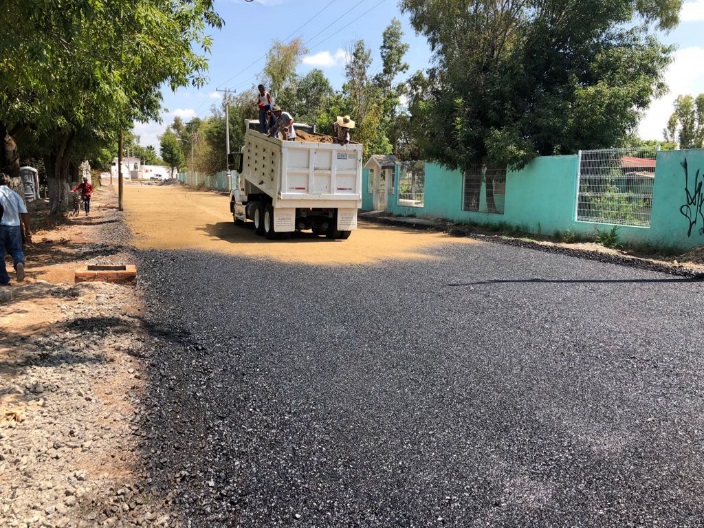 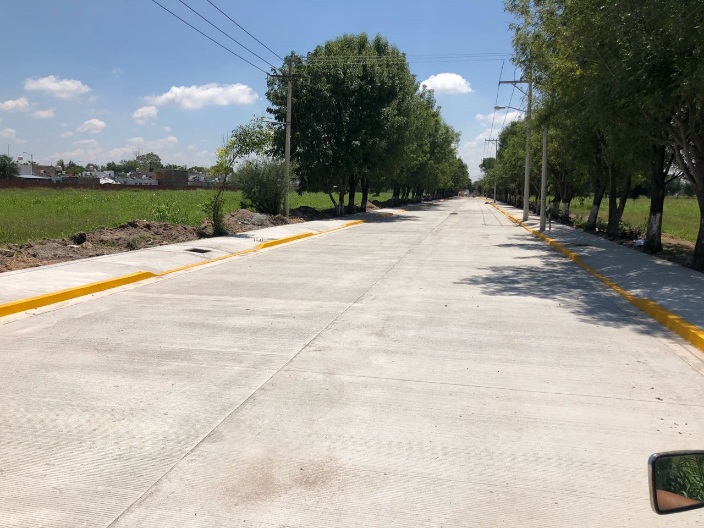 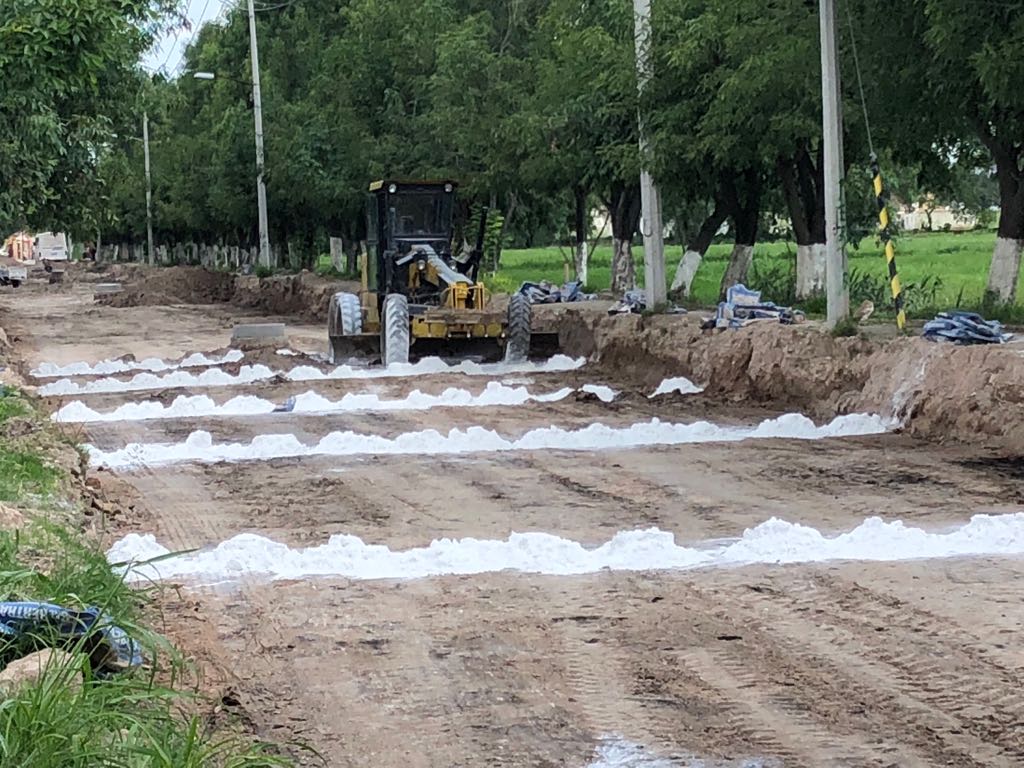 DESCRIPCION DE LOS TRABAJOS

TRAZO
EXCAVACIONES
ACARREOS
SUB BASES Y BASES 
PAVIMENTOS 
BANQUETAS 
REFORESTACIÓN 
SEÑALETICA 
LETRERO INFORMATIVO
SAN FRANCISCO DEL RINCÓN, GTO.
1 DE 1